Чтение с листа как фактор творческого и интеллектуального роста концертмейстера.
Методический доклад концертмейстера 
МБОУ ДОД ДШИ № 1  Кухтаревой О.А.
Прочесть произведение с листа – значит быстро схватить и эскизно передать эмоционально – образный смысл музыки, при некоторой приблизительности воспроизведения нотной записи
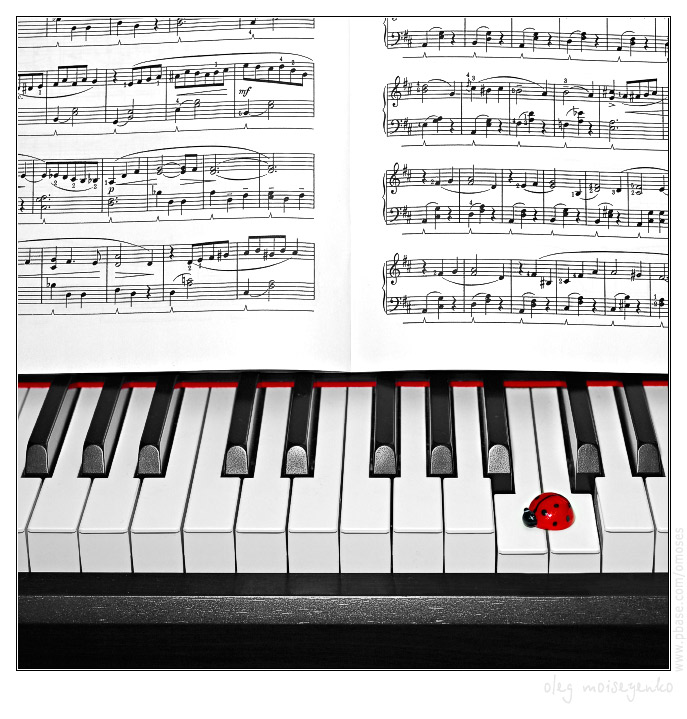 Теоретическая модель чтения
Художественный образ
Звуковой образ
Клавиатурный
Графический
Графический образ
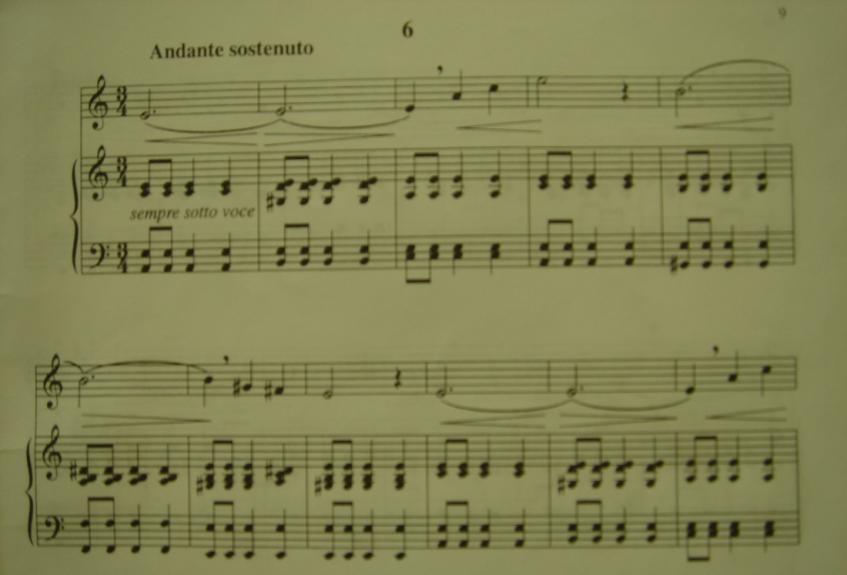 Клавиатурный образ
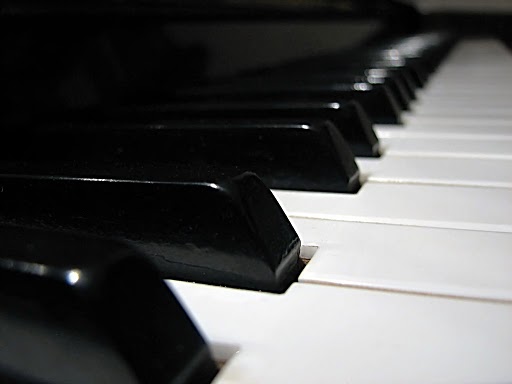 Звуковой образ
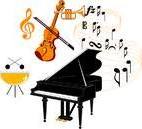 Художественный образ
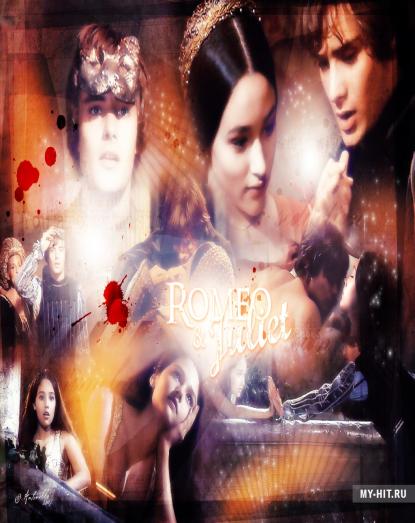 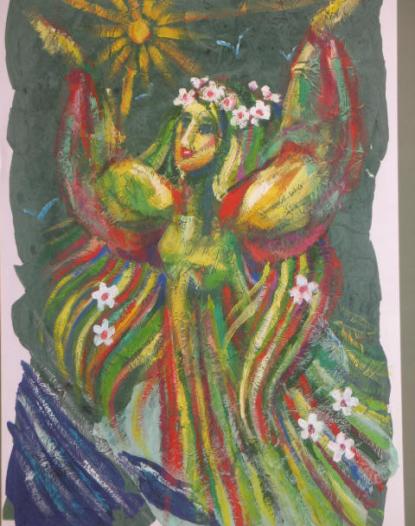 «Вижу – слышу – играю»
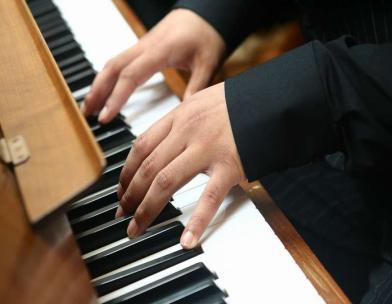 «Вижу-
     слышу-
          переживаю-
              ищу нужные движения-
                                          играю.
Этапы овладения навыками чтения с листа
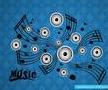 Чтение  без 
             инструмента.


 Чтение за  
            инструментом.
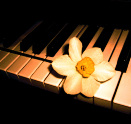 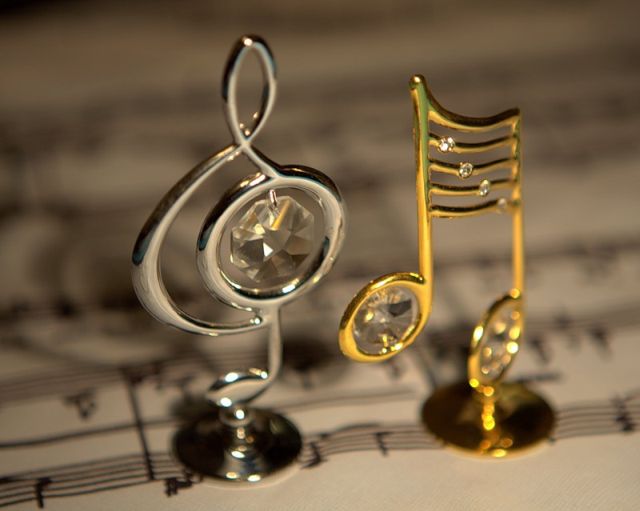 Благодарю за
              внимание